Metodstöd  Överblick och perspektivWorkshop 45-55 min
Innehåll:
Bilderna i den här presentationen utgör
    planerings- och genomförandestöd till dig som
    processleder workshopen

Bild 11-20 är bilder på respektive trend samt diskussionsfrågor. Dessa finns även som en pdf som du kan skriva ut och använda under workshopen
Val av  Workshop
Det finns metodstöd för tre olika typer av workshops. Var och en har olika syfte och tar olika mycket tid i anspråk. Välj den workshop som passar er organisations syfte och den tid ni har för avsikt att avsätta. 

Oavsett vilken workshop ni väljer behöver ni fundera ert syfte med arbetet. Det kan vara bra att ställa sig frågan ” Vad ska vara annorlunda efter den här workshopen?” Beroende på vad ni vill ha ut av ert arbete kommer olika mycket efterarbete krävas.
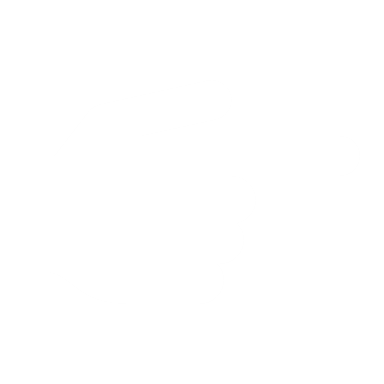 Vägval för framtiden 5 har tagits fram i samarbete forskare, sakkunniga och medlemmar under 2023. Syftet är att stimulera till samtal om stora och avgörande framtidsfrågor som kommuner och regioner behöver förhålla sig till.

De spänningsfält som beskrivs i rapporten är övergripande globala drivkrafter, ofta beskrivna som megatrender. Dessa drivkrafter får allt större påverkan även på det lokala och regionala nivån samtidigt som de rör sig åt flera olika håll. 

Trenderna som beskrivs är en pågående och långsiktig förändring i samhället. De utgör tydliga eller ibland anade mönster i utvecklingen.
Om Vägval för framtiden
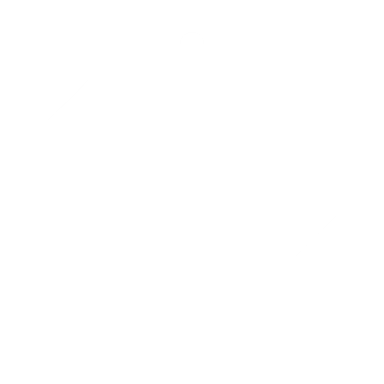 Det här metodstödet beskriver en fysisk workshop där deltagarna arbetar vid olika stationer i rummet (open space) Workshopen tar 45-55 minuter. Syftet är att skapa en gemensam bild av vad Vägval för framtiden innebär i er organisation. Ni kommer dela perspektiv och formulera insikter om trenderna.
Efter workshopen har ni:
Fler perspektiv på respektive trend
En djupare förståelse för vad spänningsfälten och trenderna innebär för er
Utforskat risker och möjligheter kopplat till trenderna
Syfte och idé
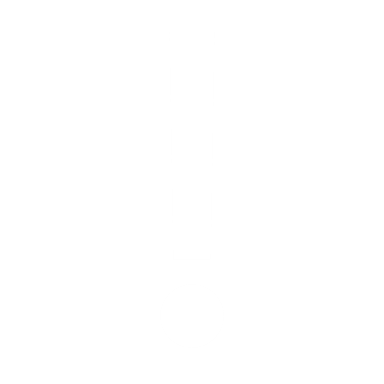 Gå igenom körschemat (bild 7) och justera tiderna 
Skriv ut bilderna med trender och diskussionsfrågor (vill du skapa egna frågor använder du istället PPT-bilderna)

Skriv ut några exemplar av Vägval för framtiden 

Ge deltagarna möjlighet att förbereda sig genom att maila ut Vägval för framtiden

Det här metodstödet beskriver en 45 minuter lång workshop. Om du vill ha mer tid för varje moment eller om ni är många deltagare kan du addera tid där du bedömer att det behövs.
Förberedelser
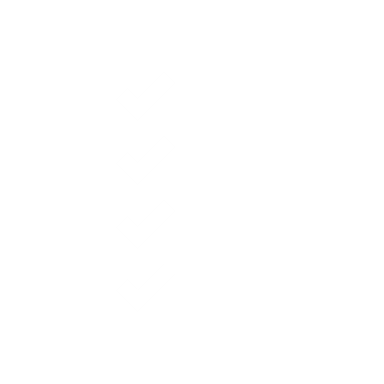 Under en open space workshop rör sig deltagarna mellan olika stationer. Varje trend kommer att utgöra en egen station. Därför behöver du välja ett rum där du kan använda väggarna och flytta undan bord och stolar 
Skapa stationer genom att sätta upp en utskriven trend samt ett blädderblocksark

Se till att det finns pennor vid varje station


-


-
Möblera rummet i öar med plats för 3-5 personer vid varje bord. 
På varje bord ska det finnas:

Utskrift av den utvalda trenden
Pennor och post-it lappar
Rummet
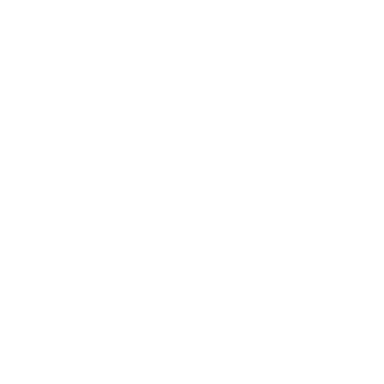 Förslag på Körschema
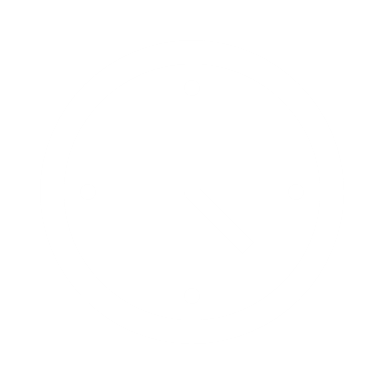 Förslag på in-checksfrågor:
Det här lägger jag åt sidan för att vara närvarande på det här mötet
Det här gjorde jag för 2 år sedan, men inte idag
Detta gör jag annorlunda idag, jämfört med för två år sedan
Ett ord om din sinnesstämning just nu

Förslag på ut-checksfrågor:
Den här känslan har jag när jag går härifrån
Det här överraskade mig idag
Det här vill jag veta mer om och så här kommer jag att göra för att ta reda på det
Det här är min viktigaste insikt
Förslag på In-check och Ut-check
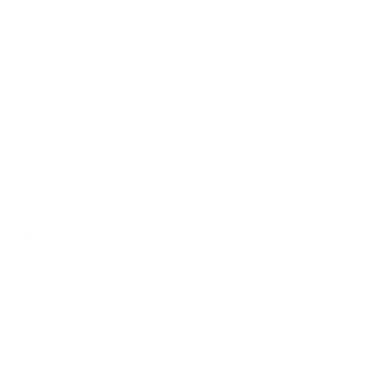 Innehåll:
 
Bild 11-20 är bilder på respektive trend inklusive diskussionsfrågor som du kan skriva ut och använda under workshopen
Invånare med alltmer ojämlika livsvillkor
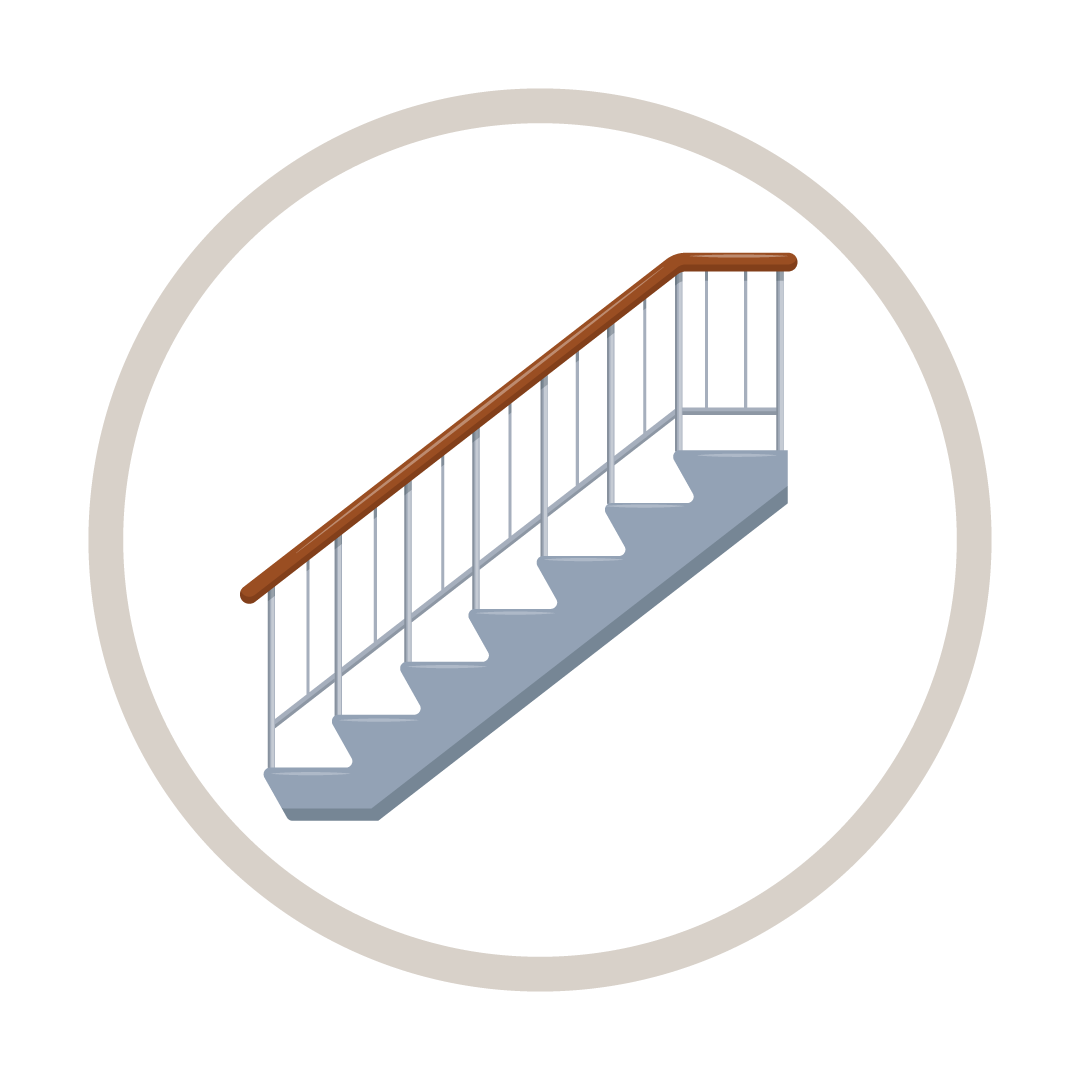 Att diskutera:
- Vad ser du för tecken som bekräftar denna trend?
- Vad är det mest intressanta med denna trend?
- Vilka risker och möjligheter ser du med denna trend?
Demografiska utvecklingen utmanar
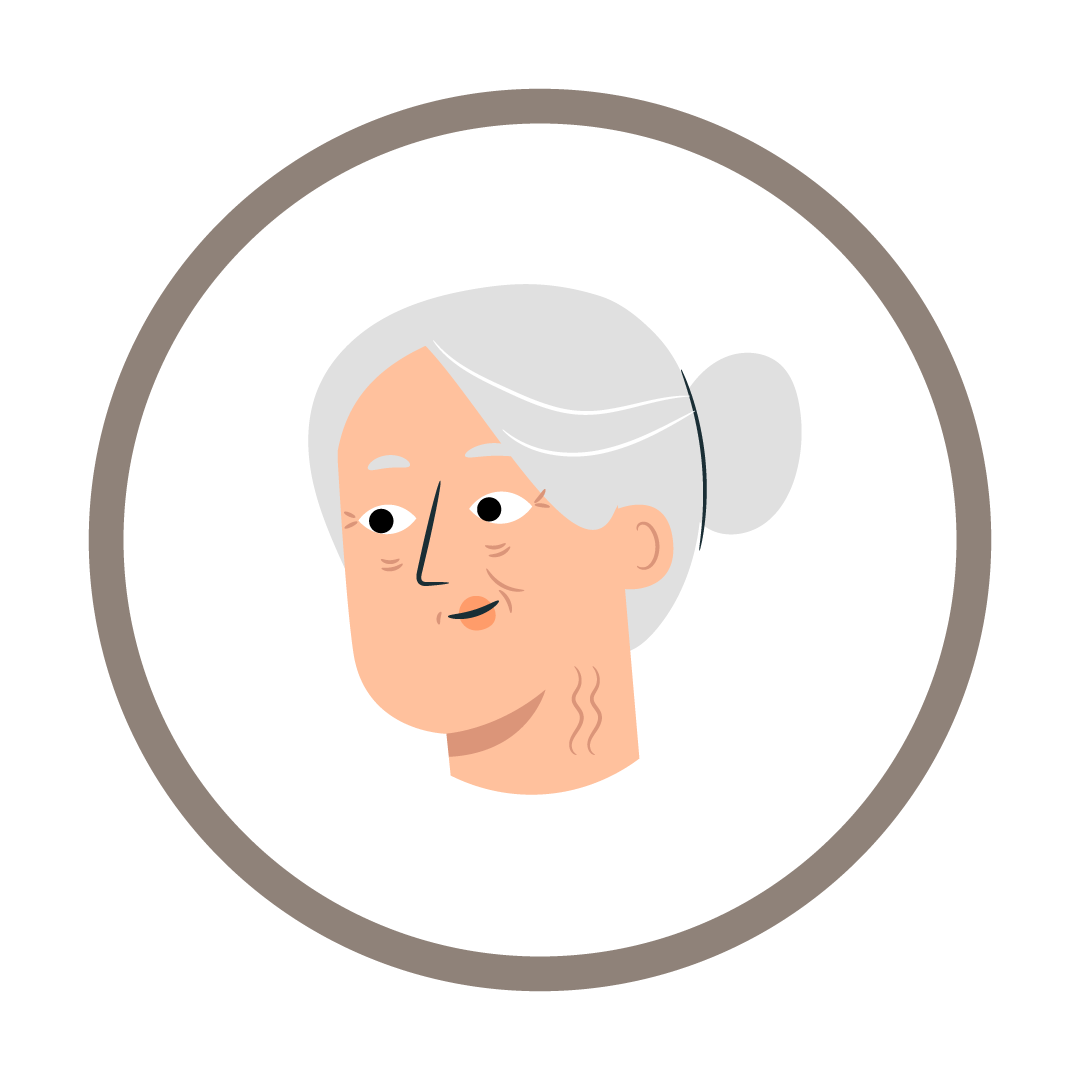 Att diskutera:
- Vad ser du för tecken som bekräftar denna trend?
- Vad är det mest intressanta med denna trend?
- Vilka risker och möjligheter ser du med denna trend?
Ökad efterfrågan på kritiska resurser
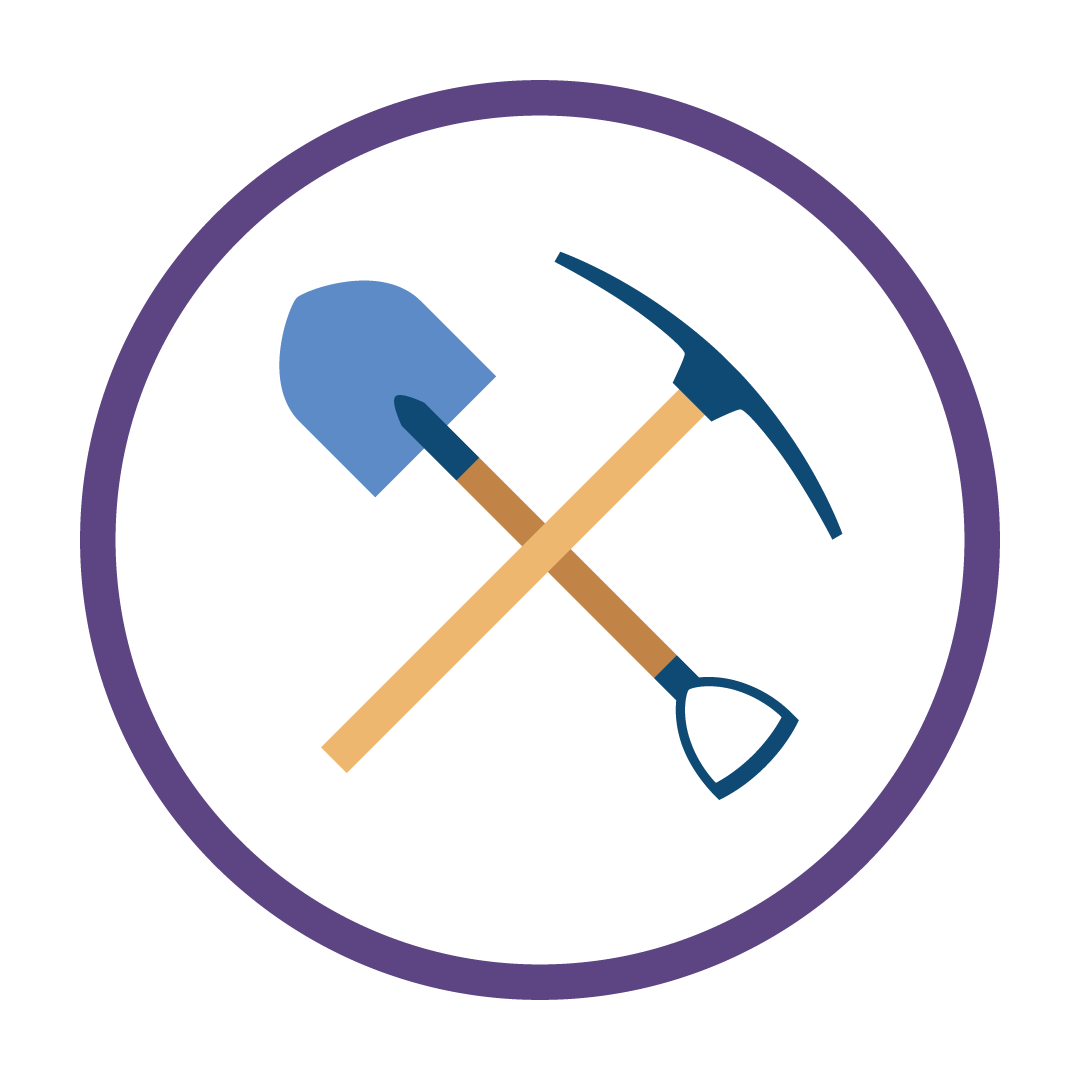 Att diskutera:
- Vad ser du för tecken som bekräftar denna trend?
- Vad är det mest intressanta med denna trend?
- Vilka risker och möjligheter ser du med denna trend?
Omfattande resurser krävs för att hantera klimatförändringen
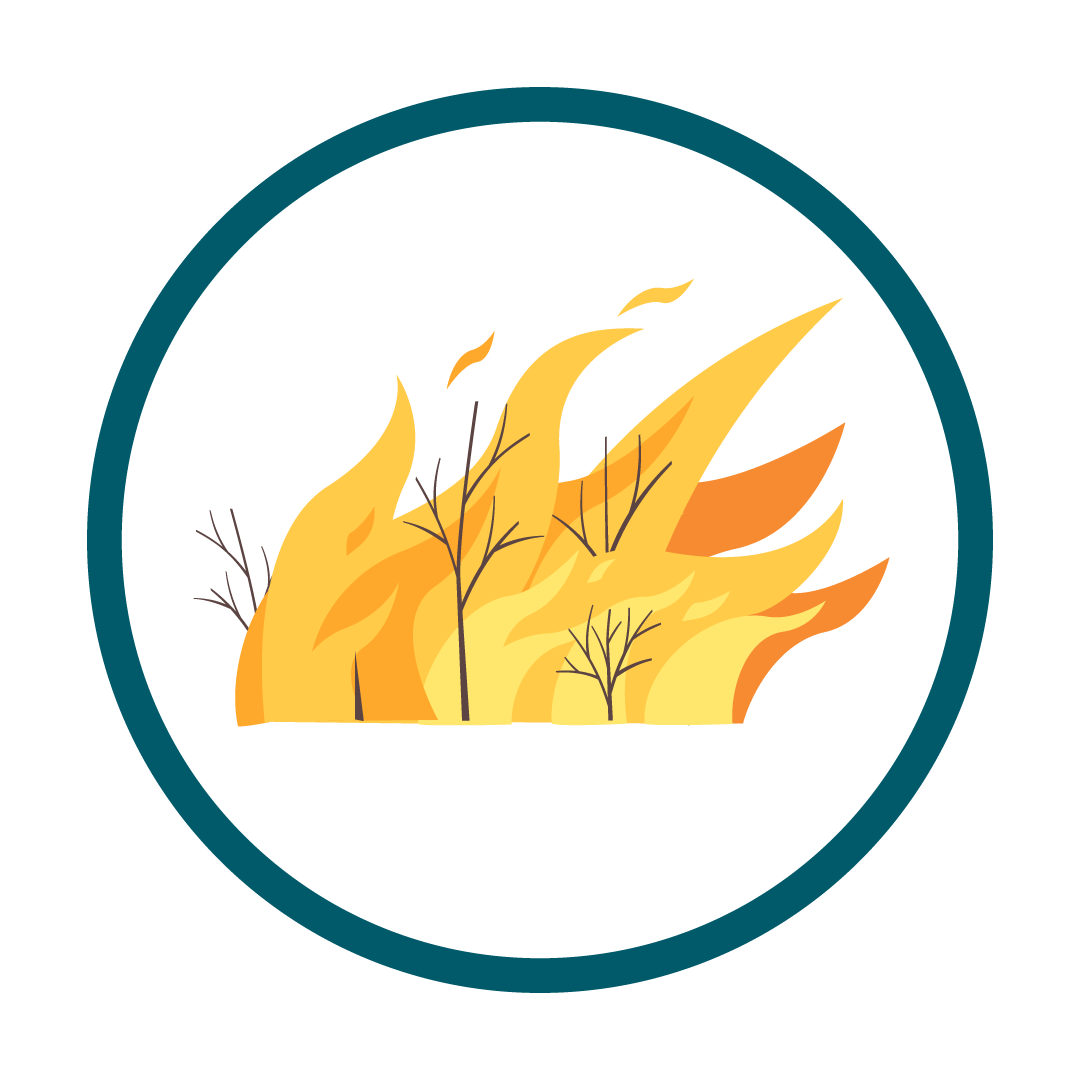 Att diskutera:
- Vad ser du för tecken som bekräftar denna trend?
- Vad är det mest intressanta med denna trend?
- Vilka risker och möjligheter ser du med denna trend?
AI förändrar arbetslivet
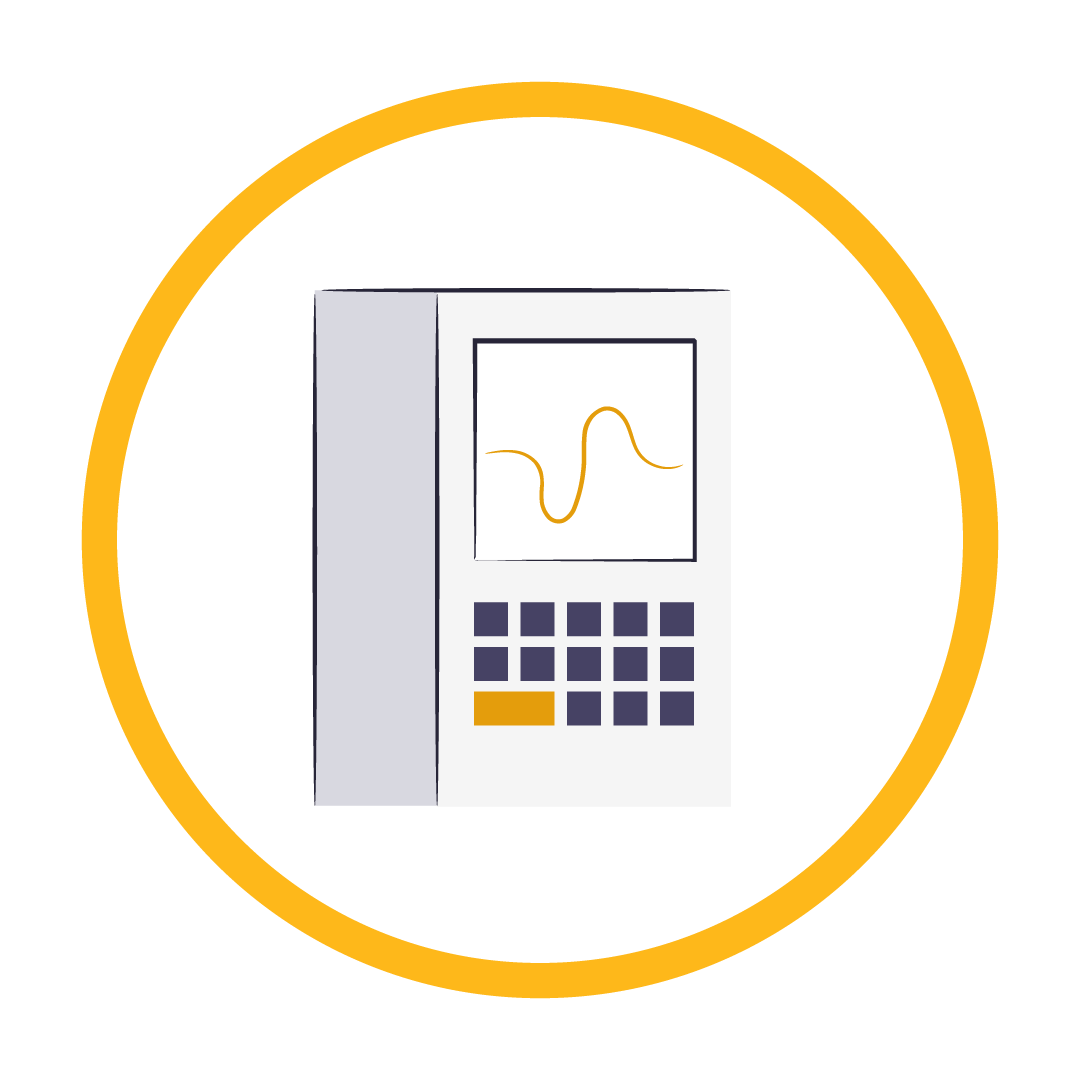 Att diskutera:
- Vad ser du för tecken som bekräftar denna trend?
- Vad är det mest intressanta med denna trend?
- Vilka risker och möjligheter ser du med denna trend?
Demokratin utmanas
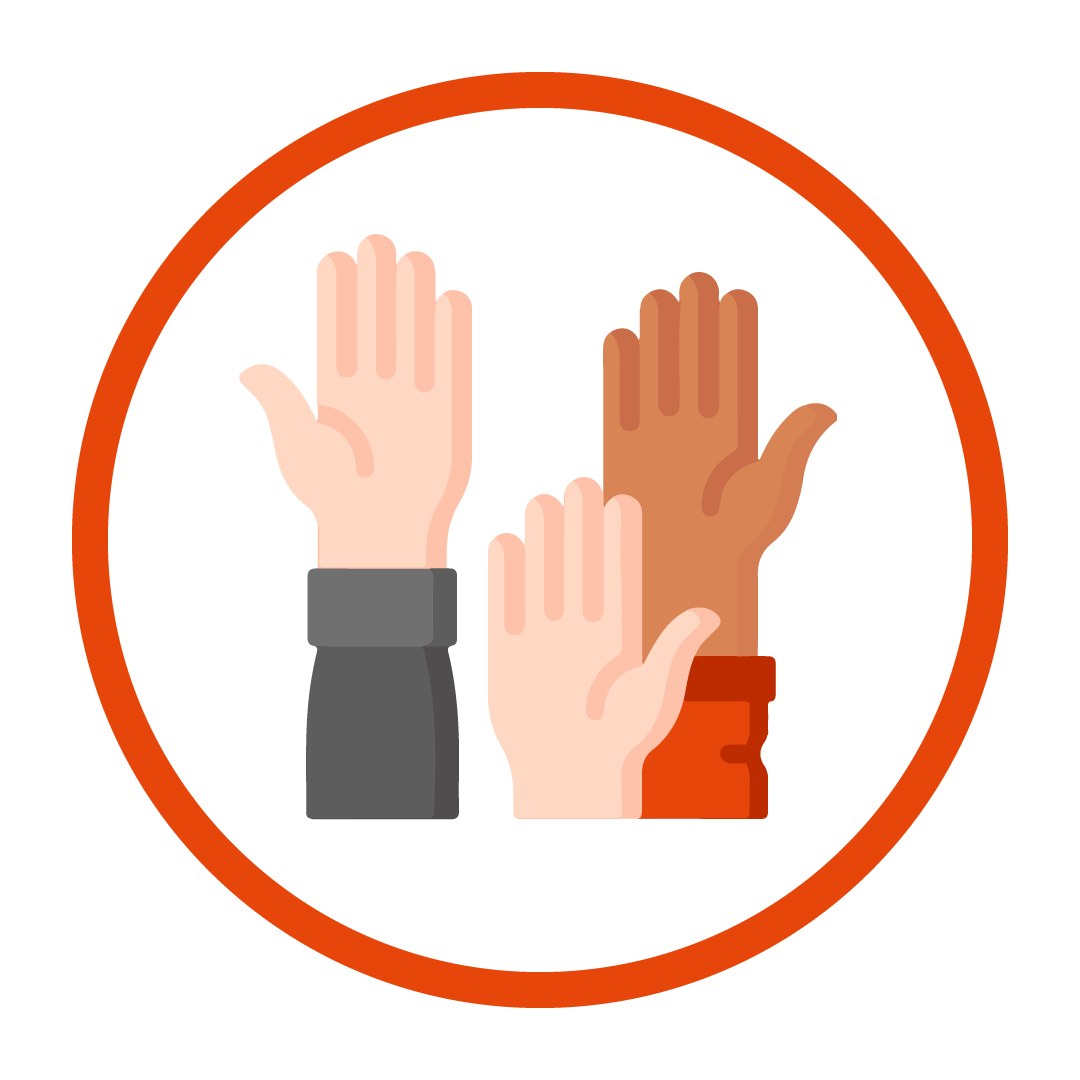 Att diskutera:
- Vad ser du för tecken som bekräftar denna trend?
- Vad är det mest intressanta med denna trend?
- Vilka risker och möjligheter ser du med denna trend?
Samhällskontrakt under omförhandling
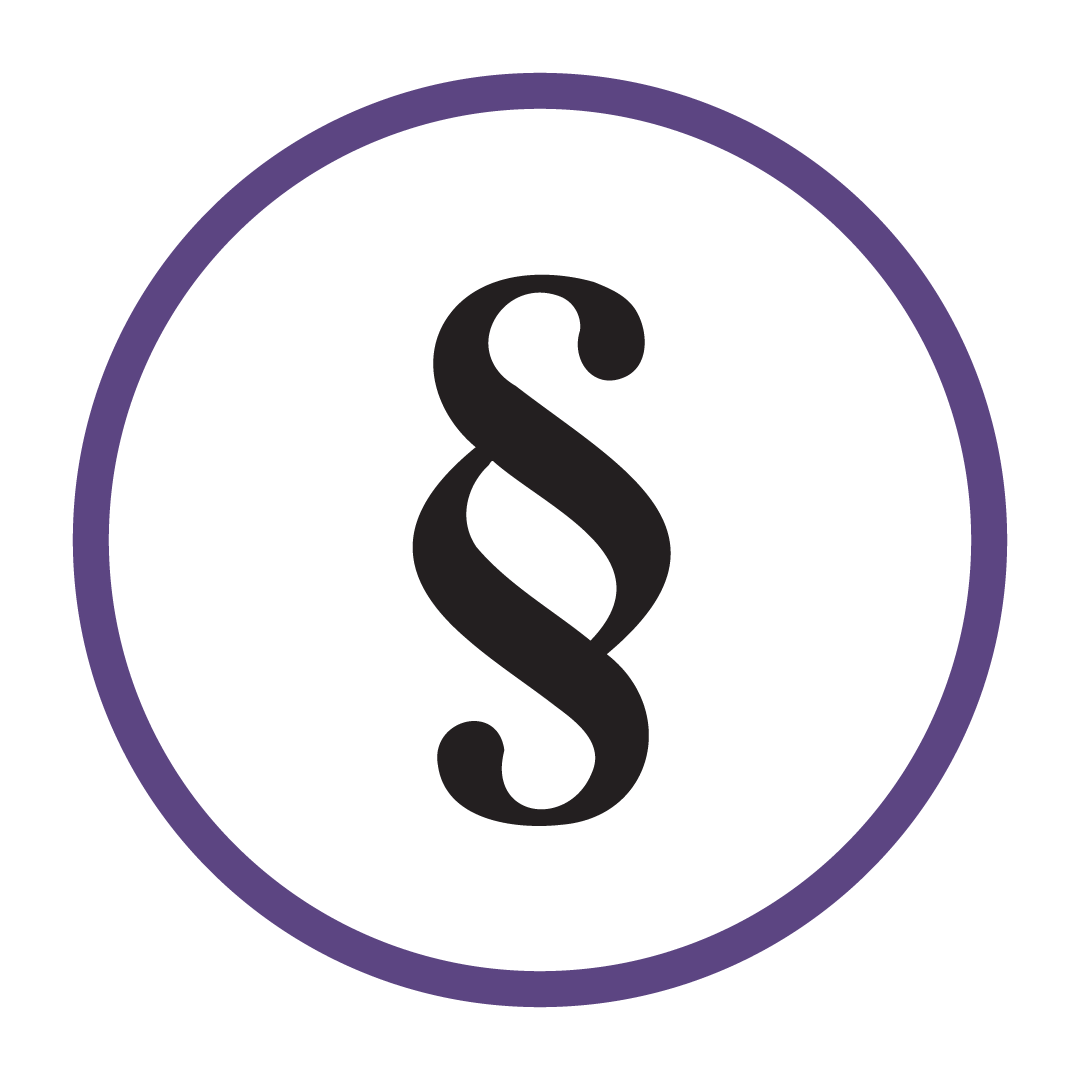 Att diskutera:
- Vad ser du för tecken som bekräftar denna trend?
- Vad är det mest intressanta med denna trend?
- Vilka risker och möjligheter ser du med denna trend?
Fler vägar till kunskap
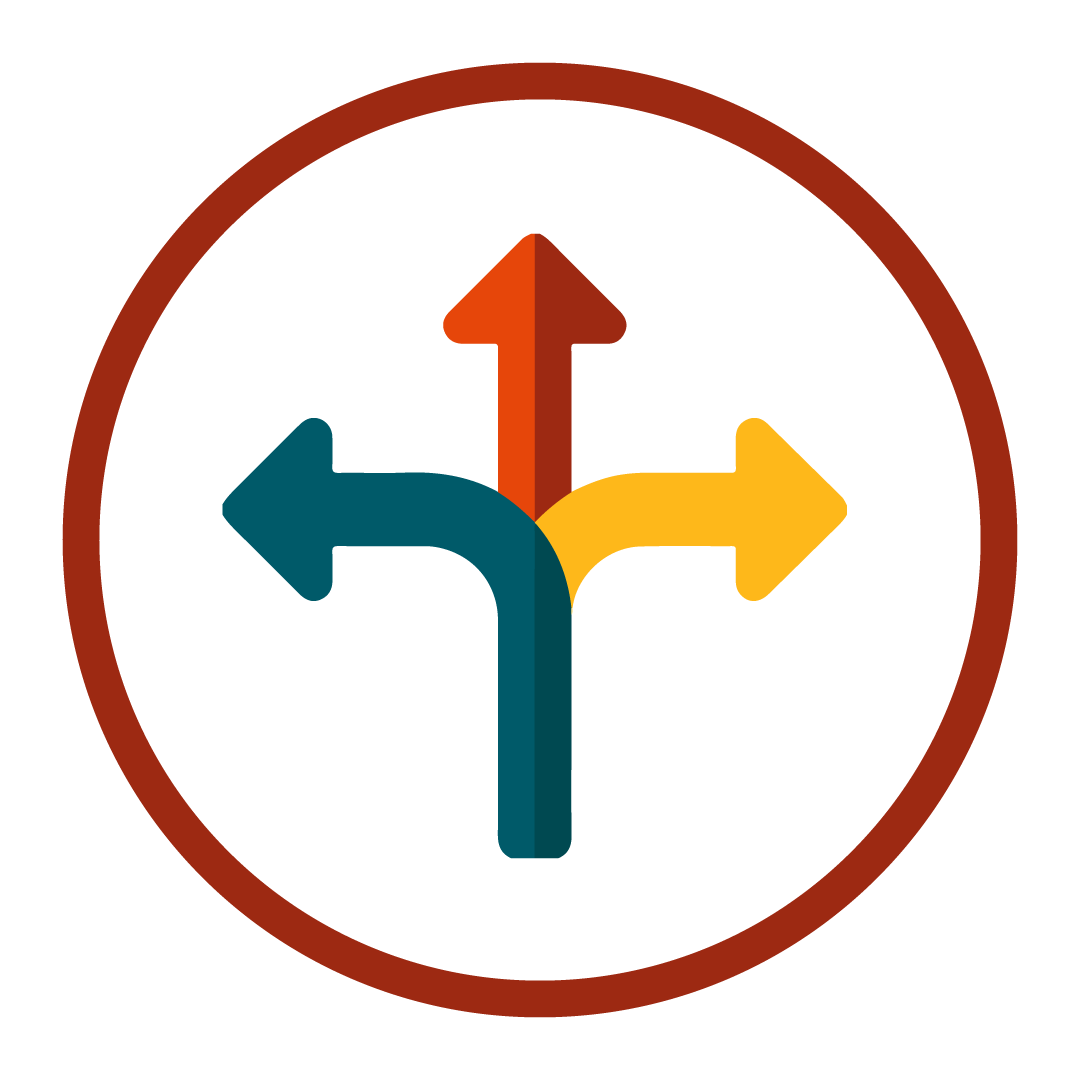 Att diskutera:
- Vad ser du för tecken som bekräftar denna trend?
- Vad är det mest intressanta med denna trend?
- Vilka risker och möjligheter ser du med denna trend?
”Tyckonomin” breder ut sig
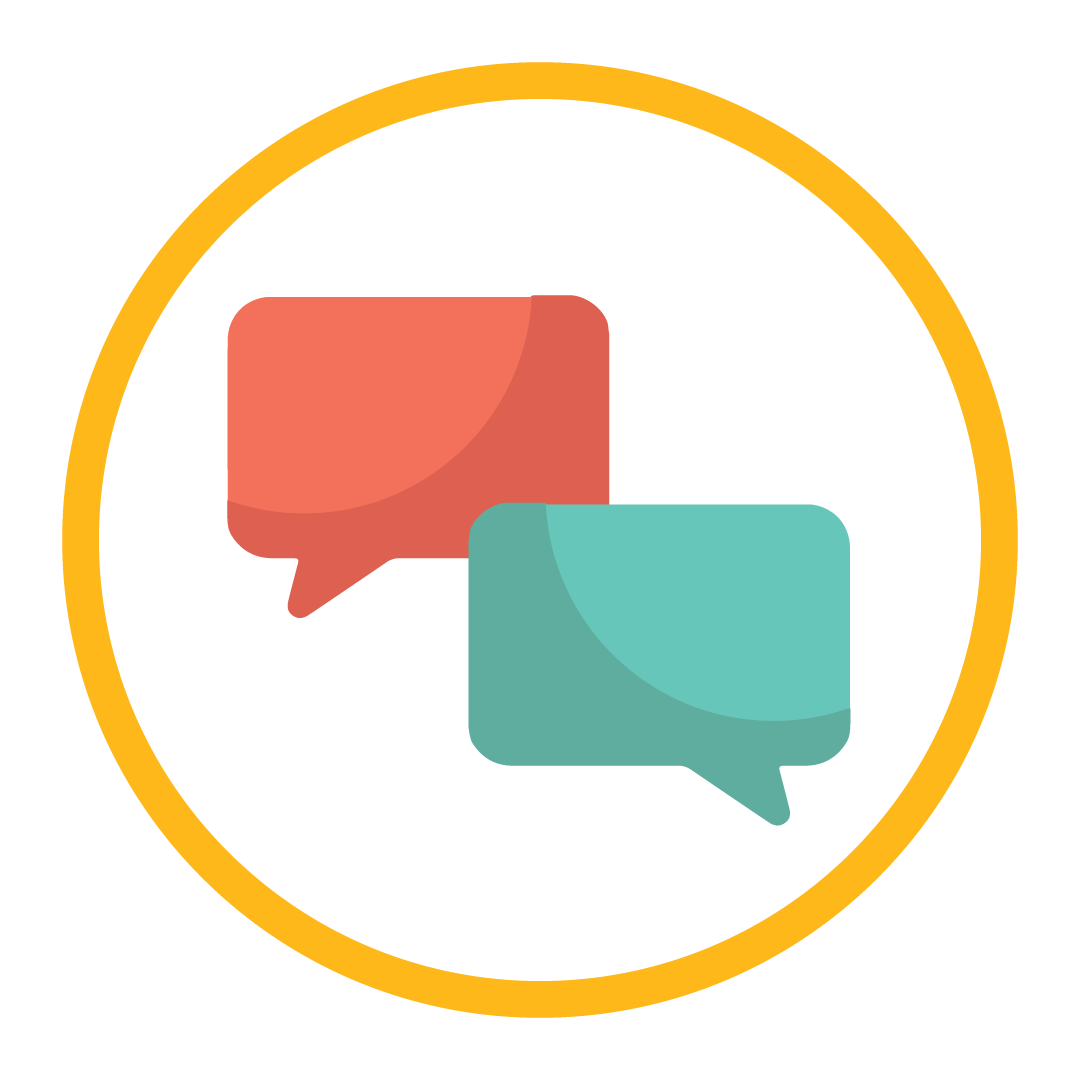 Att diskutera:
- Vad ser du för tecken som bekräftar denna trend?
- Vad är det mest intressanta med denna trend?
- Vilka risker och möjligheter ser du med denna trend?
Autonoma system med eller utan människa
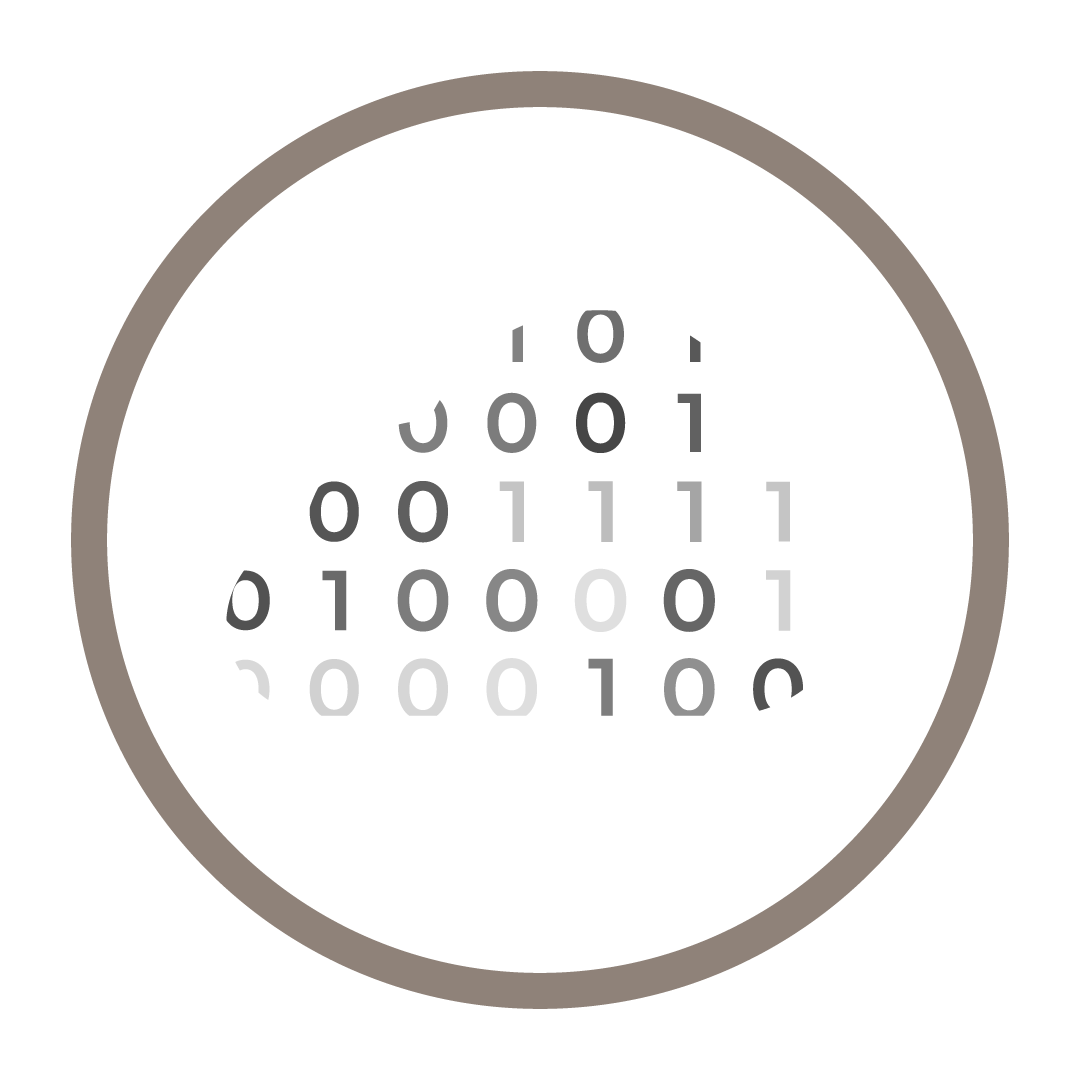 Att diskutera:
- Vad ser du för tecken som bekräftar denna trend?
- Vad är det mest intressanta med denna trend?
- Vilka risker och möjligheter ser du med denna trend?